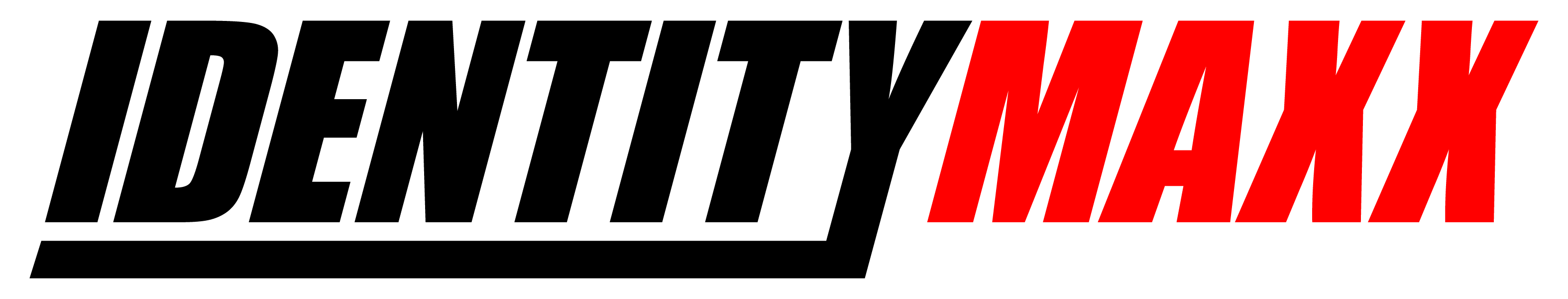 “DEFENDING WHAT MATTERS”
                       
               DATA BREACH COMPLIANCE

                                  Powered  by
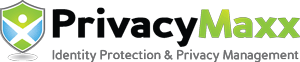 WHO IS
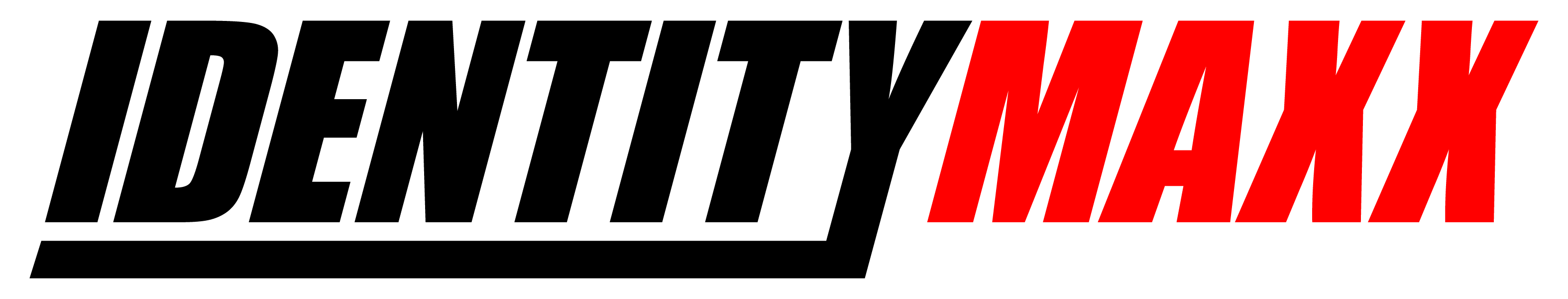 WE ARE AMERICA’S FIRST AND ONLY Identity Theft/Data Breach Compliance program specifically designed for OUR INDUSTRY AND the only “Profit Driven” compliance program that goes beyond FTC standards.
We mitigate your Dealership, your Employee’s and your Customer’s risk in the event of Identity Theft or Data Breach. 
AND, WE WILL COVER YOUR COMPLETE DATA BASE GOING BACK 10 YEARS IN THE EVENT OF A DATA BREACH.
DATA BREACHES ARE ON THE RISE
Based on records complied by Thales and Online Trust Alliance, nearly 73% of all U.S. companies have been breached, with 2017 being the worst year yet. Below is the number of breaches since 2012:
 - 471 Breaches
2013 - 614 Breaches
2014 - 783 Breaches
2015 - 781 Breaches
2016 - 1098 Breaches
2017 - 1591 Breaches
Total U.S. records breached: 579,520,000
69% of consumers feel businesses do not take security of consumer data seriously.*
70% of consumers would stop doing business with a company that had experienced a data breach.*
*According to a study of more than 10,000 consumers by Germalto, a data security firm .
4 LAWS THAT GOVERN A DATA BREACHAND YOUR PENALTIES FOR VIOLATING THEM:
GRAMM-LEACH-BLILEY ACT (November 12, 1999): This act legislates how NPI (non-public information) and PII (personal identifiable information) is protected. VIOLATION FINE: Up to $100,000 per violation, Officers and Directors up to $10,000 per violation. Criminal penalty can include up to 5 years in prison.
PRIVACY RULE (May 24, 2000): Any person who gives you Personal Information in connection with a POTENTIAL transaction, even if no application was completed, a Privacy notice MUST be signed and safeguarded. VIOLATION FINE: Up to $40,654 per violation.
SAFEGUARD RULE (May 23, 2002): Requires a written information security plan or DATA BREACH RESPONSE PLAN. This defines how YOU handle customer information, and the steps YOU would take in the event of a DATA BREACH, INCLUDING who handles what in each phase of the DATA BREACH. VIOLATION FINE: Up to $40,654 per violation.
RED FLAGS RULE (December 31, 2010): Requires YOU to implement a written identity theft prevention program designed to detect the “red flags” of identity theft in their day-to-day operations, take steps to prevent the crime, and mitigate its damage. VIOLATION FINE: $3,817 per violation.
FTC ENFORCEMENT
Besides Federal and State Laws that may apply, should a DATA BREACH occur, the FTC (Federal Trade Commission) may also fine and/or require ongoing audits.
An example is Franklin Budget Car Sales, also known as Franklin Toyota/Scion of Statesboro, Georgia, who experienced a breach of 95,000 names, violating the Gramm-Leach-Bliley (GLB) Safeguards Rule, as well as Section 5 of the FTC Act. Franklin also failed to provide annual privacy notices and provide a mechanism by which consumers could opt out of information sharing with third parties, in violation of the GLB Privacy Rule. 
The settlement agreement with Franklin bars misrepresentations about the privacy, security, confidentiality, and integrity of personal information collected from consumers. It bars Franklin from violating the GLB Safeguards Rule and Privacy Rule. Under the settlement, Franklin must also establish and maintain a comprehensive information security program and undergo data security audits by independent auditors every other year for 20 years.
Are YOU Prepared for a DATA BREACH ?
Do YOU have a:
FORMAL INCIDENT RESPONSE PLAN?
BREACH COACH?
FORENSIC IT COMPANY?
NOTIFICATION COMPANY?
MITIGATION COMPANY?
DATA BREACH COORDINATOR AND TEAM?
ENOUGH CYBER/SECURITY INSURANCE?
If YOUR answer is NO to any of the above,
YOU’RE NOT PREPARED and YOUR PENALTIES ARE STIFF!
Dealership – Service Providers must also have a Formalized Incident Response Plan and Hold Harmless Contract to manage risk and to limit a Dealerships Liability!
Safeguards Rule – All companies that take NPI or PII must have a Data Breach Incident Response Plan and it must be formalized!
OUR DATA BREACH CERTIFICATION 8 STEP PROCESS
STEP 1 - Embed IdentityMAXX into every deal 
STEP 2 - Written “FORMAL INCIDENT RESPONSE PLAN”
STEP 3 - Connect YOUR Dealership with a “Breach Coach”
(If you wish, we will train your Attorney)
STEP 4 - Forensic IT for Cyber Attacks & Incident Response –KIVU
(KIVU has provided incident response since 2009 throughout the globe)
STEP 5 - Comprehensive DATA BREACH Notification services/notices-EPIQ
(EPIQ Corporate Services is a worldwide notification service company)
STEP 6 - IdentityMaxx “Mitigation” services to protect the affected
STEP 7 - Appoint a “Breach Coordinator” and team at your Dealership
STEP 8 - Review Cyber Security Insurance – CyberPolicy.com
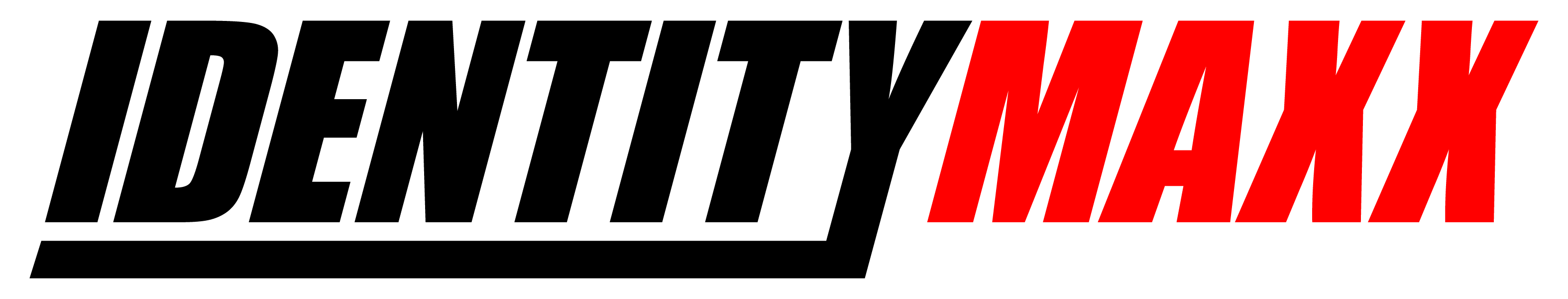 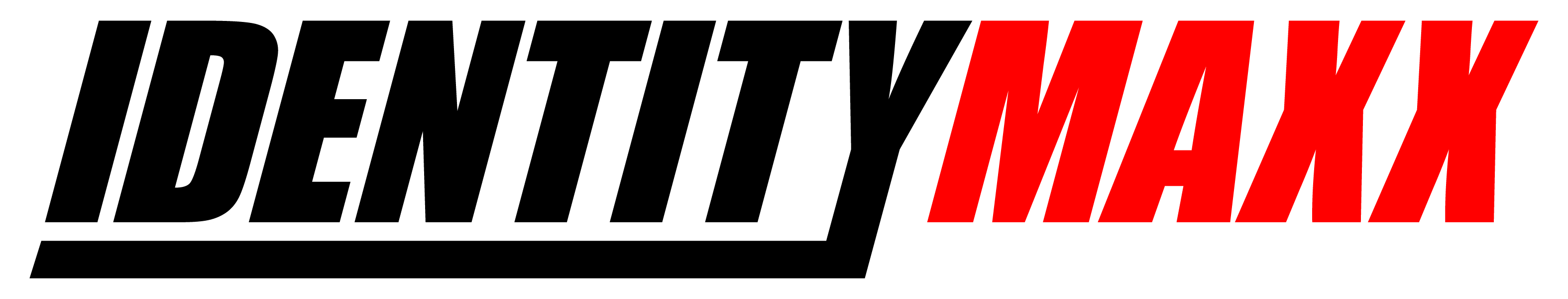 PROTECTING YOUR CUSTOMERS AND YOU WITHIdentityMAXX Powered by PRIVACYMAXX
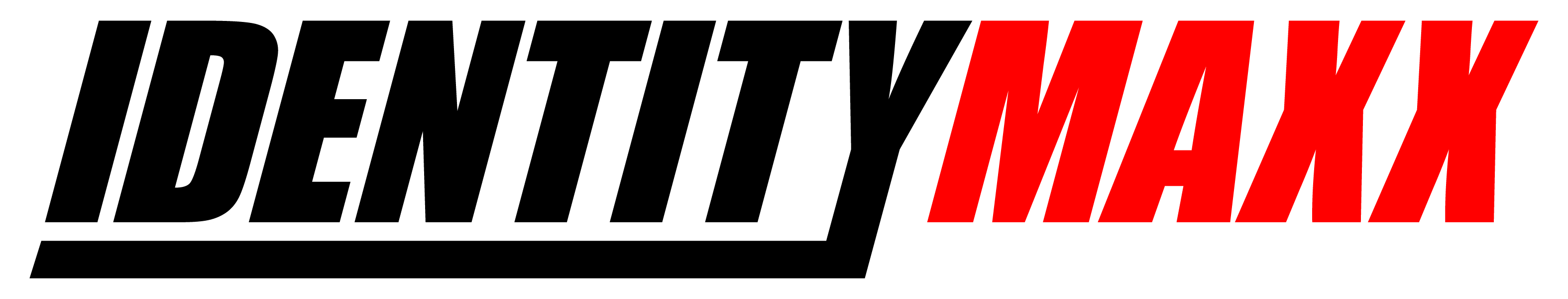 The Most Comprehensive Monitoring & Recovery Program in the Industry
RECOVERY/RESTORATION
FULL IDENTITY THEFT RECOVERY & RESTORATION FOR THE ENTIRE FAMILY AT A SINGLE COST. In the event of a breach, WE DO ALL THE WORK. The customer simply signs a Limited Power of Attorney and an assigned personal advocate handles everything.
2) FULL IDENTITY THEFT MONITORING 
3) MEDICAL IDENTITY FRAUD REPAIR
4) IRS FRAUDULENT FILINGS REPAIR
5) NO DATE OF BIRTH OR SOCIAL SECURITY NUMBER NEEDED TO RETAIN COVERAGE
Real time fraud alerts – Monthly status reports – Unlimited Restorations – No exclusions or deductibles – LIVE 24/7/365 support – Unlimited Years Stay Fixed Guarantee
FULLY INSURED IDENTITY THEFT PROGRAM 
PLATEAU CASUALTY INSURANCE COMPANY - RATED AM BEST A (EXCELLENT)
OUR PARTNER
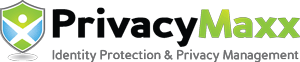 Led by Dr Lance Larsen, PHD,  developer of the ID Early Warning System and a premier think-tank for research toward the prevention of identity theft, he holds an active government security clearance and is involved in the coordination of homeland security and Department of Defense exercises for federal, state, and municipal governments. 
His current areas of research include cyber security, security convergence theory, vulnerabilities of fiber-optic networks, cyber threat analysis, homeland security, network security, systems theory, and information assurance.  
He is a Certified Information Systems Security Professional (CISSP), as well as a Certified Ethical Hacker (CEH) and a certified CompTIA Inet+ Subject Matter Expert, and he holds many other certifications related to homeland security and information technology. 
In addition, he is the Assistant Director of San Diego State University's Graduate Program in Homeland Security.